Jogo das Flechas
Proposta de: Núcleo Barbatuques® (André Hosoi, João Simão e Maurício Maas)
Aluna : Nicoli Mendonça Uzun, MEMES II
Nº USP: 8601078
Professor Responsável: Marcos Câmara de Castro

2016
RESUMO
FAIXA ETÁRIA:  A partir dos 14 anos

DURAÇÃO:3 aulas

CARACTERÍSTICAS: Pulso, tempo e contratempo

ORGANIZAÇÃO DO ESPAÇO: Sala de aula, sem cadeiras.
ORGANIZAÇÃO DOS ALUNOS:Em roda, sentados ou de pé. Com roupas confortáveis e despojados de anéis, colares ou brincos.

RECURSOS NECESSÁRIOS: O corpo do professor e o dos alunos
Objetivo
Desenvolver a noção de pulso, 
tempo e contra tempo. 
Estimular a capacidade de atenção e concentração.
Aquecimento
Ativar o corpo e prepará-lo para o início do trabalho de percussão corporal. 
Alongar as principais partes do corpo: coxa, ombros, braço, antebraço e pulsos. Percutir os pés no chão de forma rápida para aquecer as pernas. Percutir com as         mãos de baixo para cima: canelas, coxa, 	barriga, peito ombros e braços. E 		massagem no rosto e couro 		cabeludo com as mãos.
1- Jogo da flecha sem pulso
Todos (inclusive o professor) devem estar em pé formando uma roda.

Uma pessoa bate uma palma em direção a outra pessoa, como se fosse um gesto de lançar uma flecha.

Aquele que recebe a flecha, repassa para outra pessoa (que pode ser inclusive a mesma pessoa que enviou para ele). Esta relança a “palma-flecha” para outra dentro da roda.

Assim vai prosseguindo o jogo. Todos devem estar em estado de alerta e prontidão para receber a palma e logo repassar para outra pessoa.
Fazer a mesma coisa só que com o som do pé.
Nessa etapa, cada pessoa lança dois sons, um com o pé (Tum) e o outro com a mão (Pá). Quando a sequência se tornar contínua, é muito comum surgir células rítmicas mais estáveis.
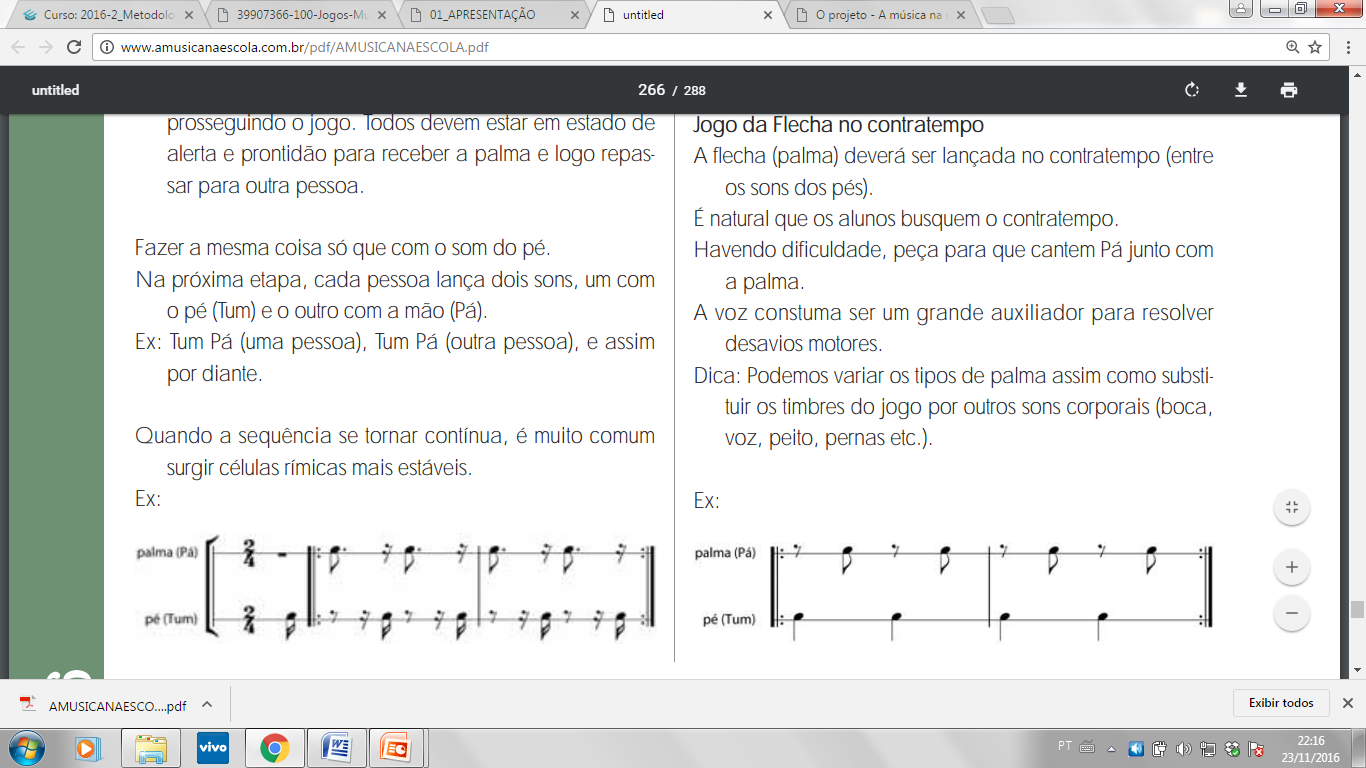 2- Jogo da Flecha com pulso(percebendo o tempo)
Ainda em roda, todos devem marcar juntos um pulso com o pé. É importante que seja um andamento confortável (semelhante ao andar), em torno de 47 bpm.
Lembrar sempre de alternar os pés, buscando um equilíbrio no movimento
 As flechas agora serão mandadas junto com o pulso, ou seja, no momento  que o pé bate no chão.
3- Jogo da Flecha no contratempo
A flecha (palma) deverá ser lançada no contratempo (entre os sons dos pés). 

É natural que os alunos busquem o contratempo. Havendo dificuldade, peça para que cantem Pá junto com a palma. 



A voz costuma ser um grande auxiliador para resolver desafios motores. 

Dica: Podemos variar os tipos de palma assim como substituir os timbres do jogo por outros sons corporais (boca, voz, peito, pernas etc.).
A música na escola
	Disponível em:  	www.amusicanaescola.com.br